BUDGET HEARING
2015-2016 BUDGET
April 28, 2015
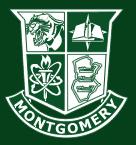 Montgomery Township School District
REVENUES
$86,723,022
Montgomery Township School District
BUDGET
Current Expense			$78,015,625
Capital Outlay			       411,295
Special Revenue Fund*		       953,510
Debt Service			    7,342,592
   Total Budget			$86,723,022
*Fund 20 – Monies received for specific purposes (i.e. Grants)
CURRENT EXPENSE BUDGET
$78,015,625
Montgomery Township School District
TAX IMPACT
Montgomery
Actual Assessments (+$27.6M)
Tax Rate +.02/per Hundred
Average Assessment $487,904 = +$100

Rocky Hill
Actual Assessments (+$6.4M) Reassessment
Tax Rate 1.273/per Hundred
Average Assessment Increase +26,266
Average Assessment $439,563 = +$80
Montgomery Township School District
QUESTIONS
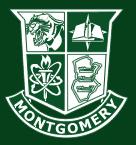 Montgomery Township School District